СГО: Учебный ПЛАН
ulspo@mail.ru
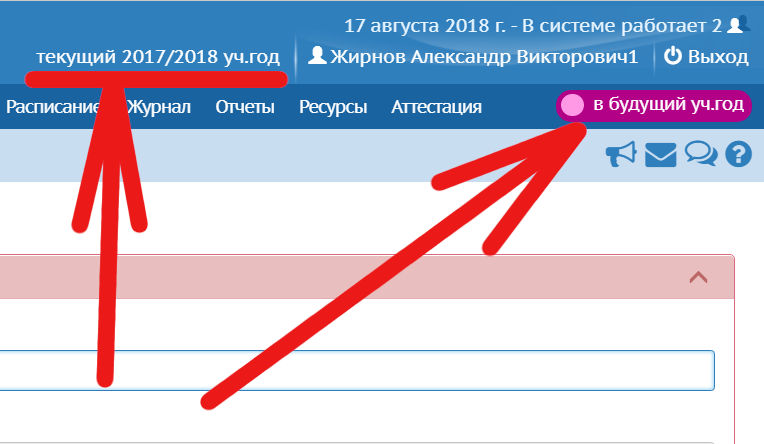 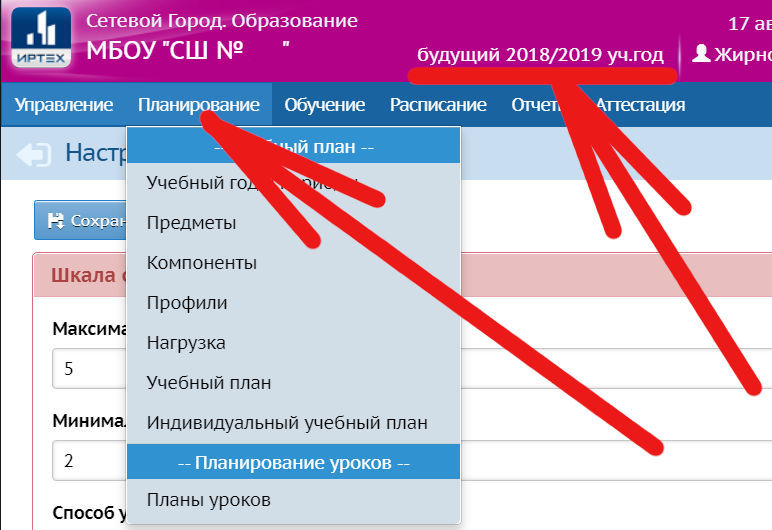 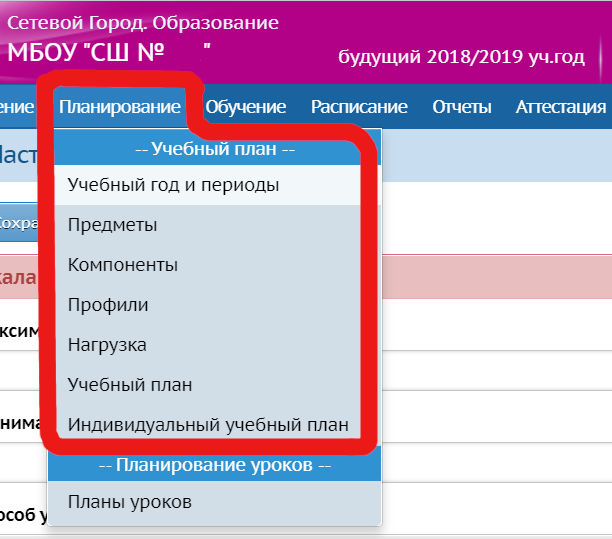 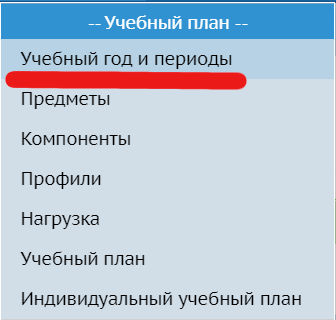 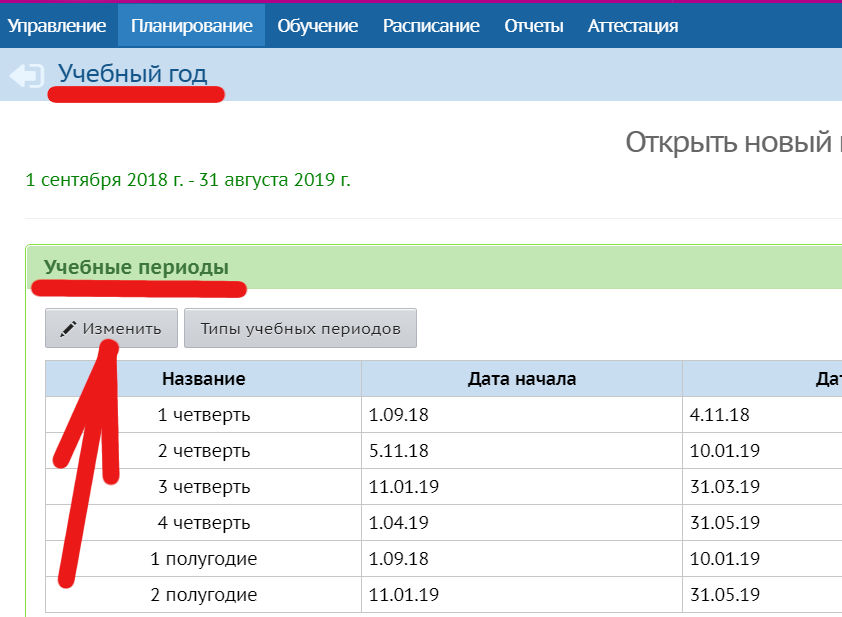 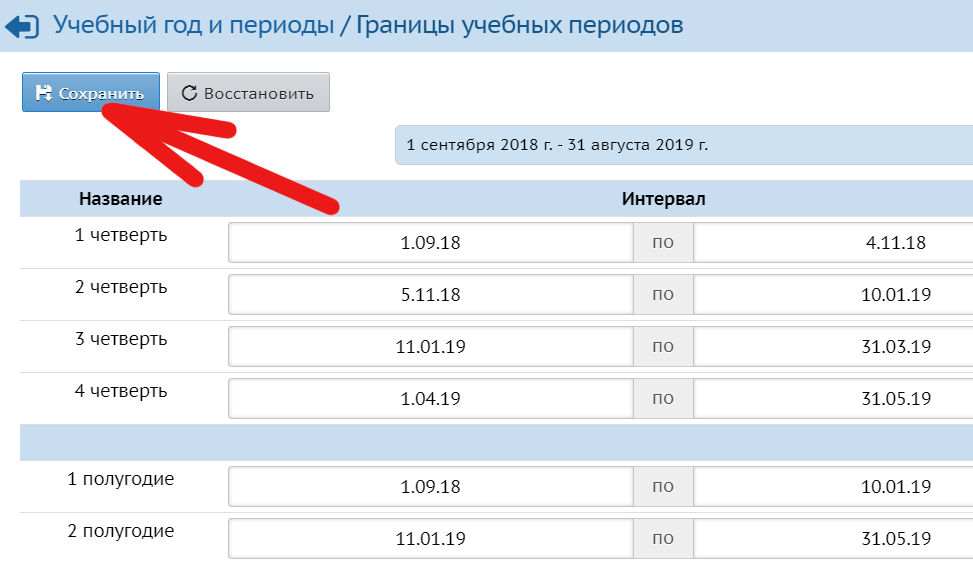 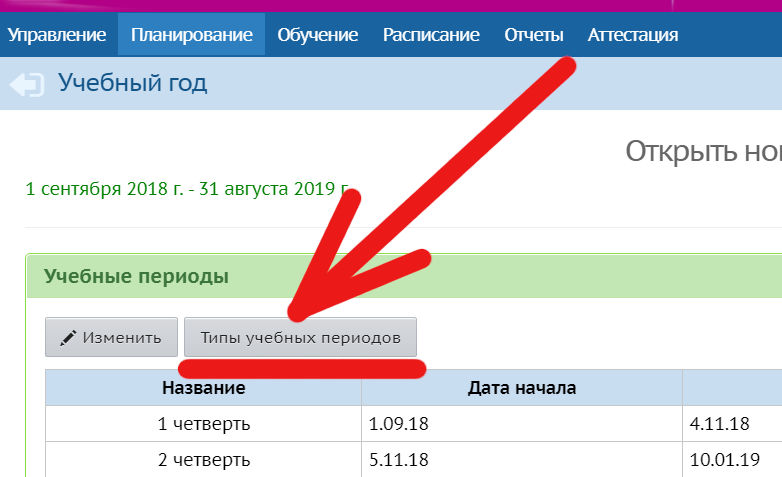 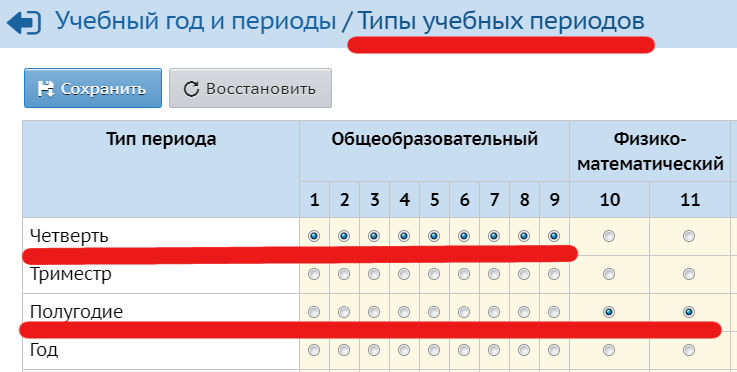 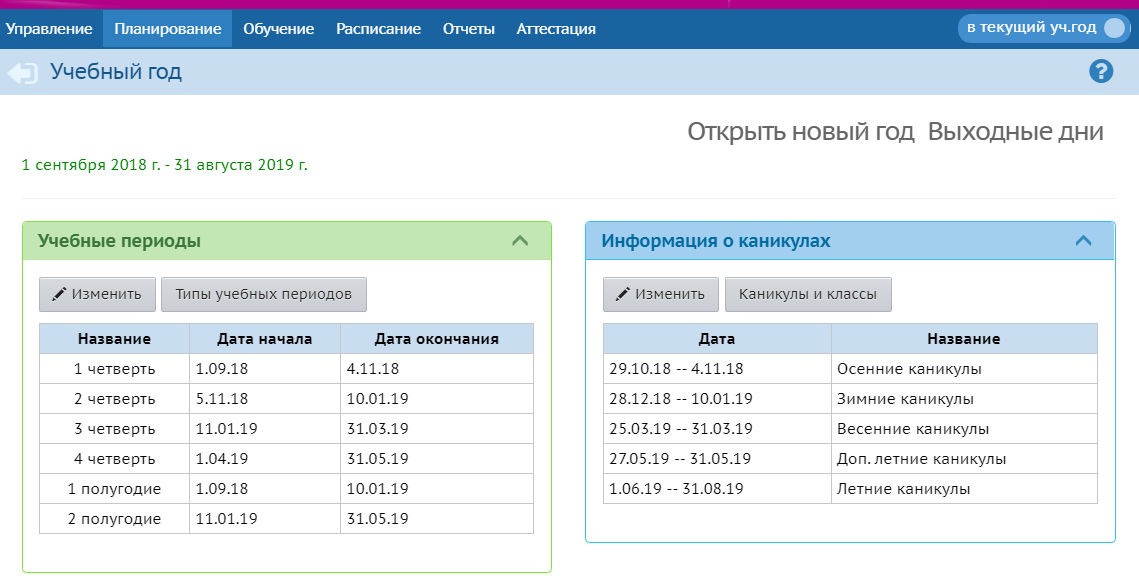 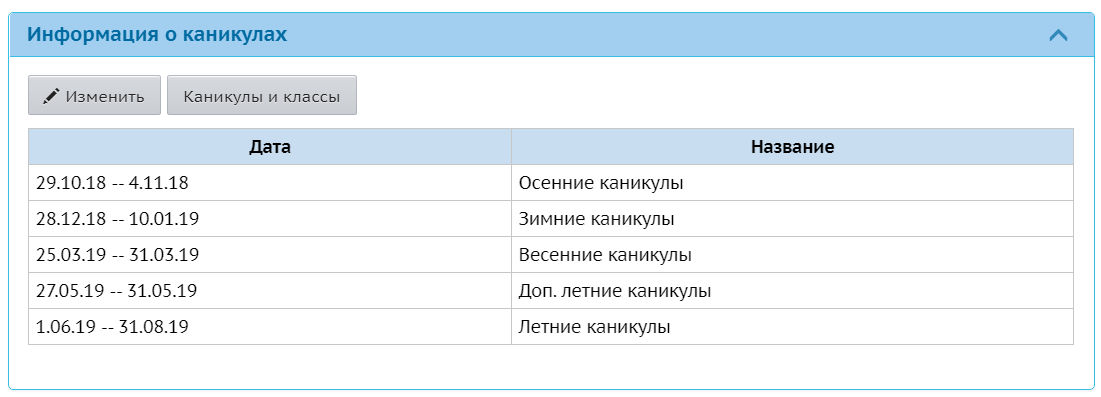 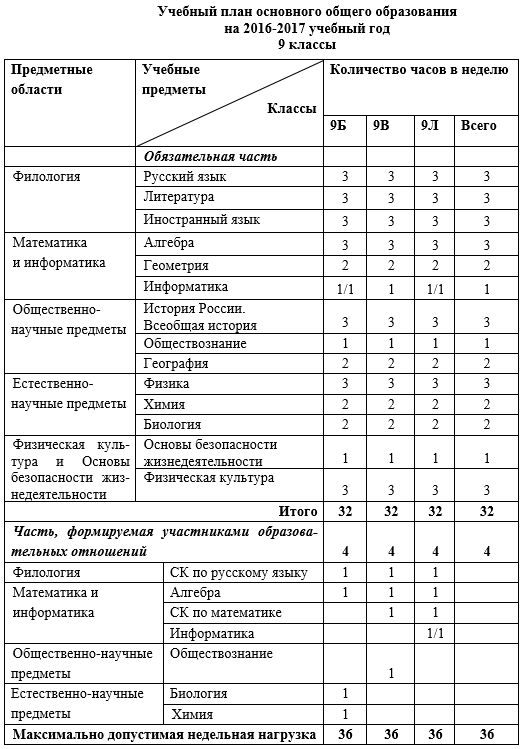 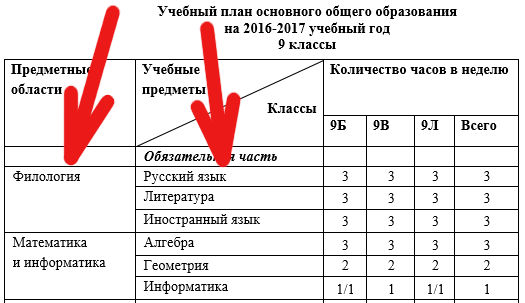 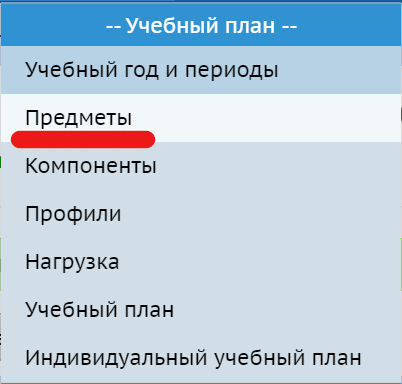 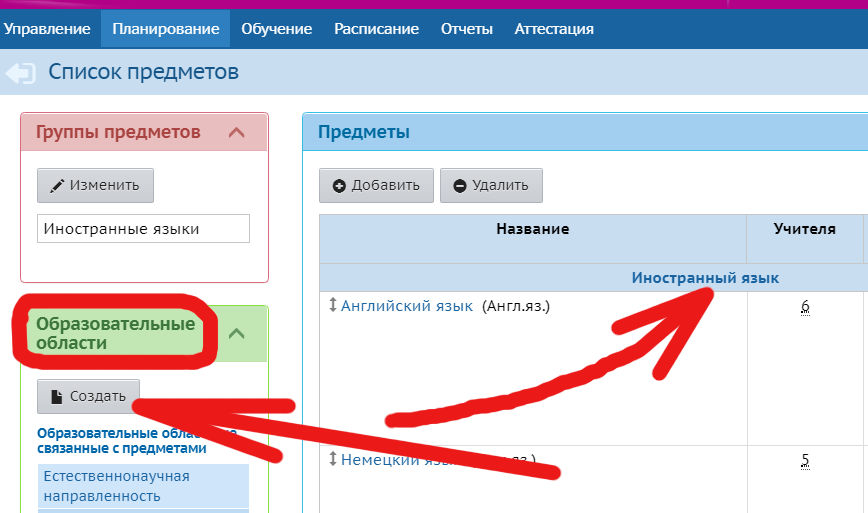 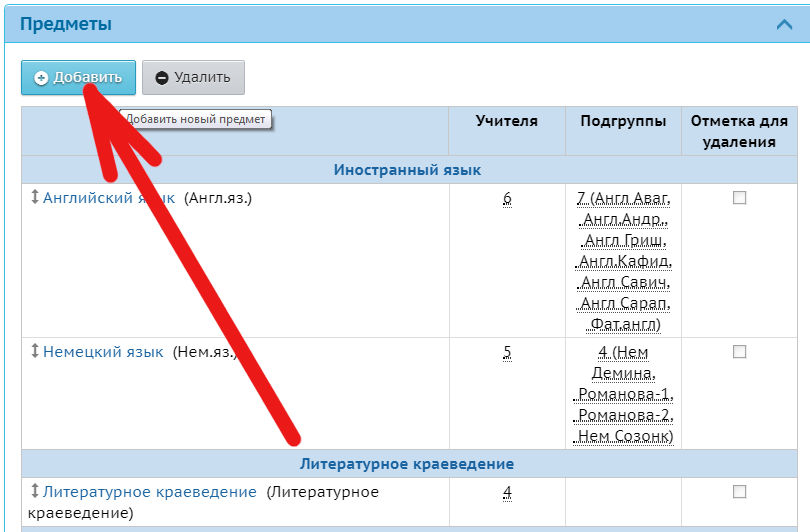 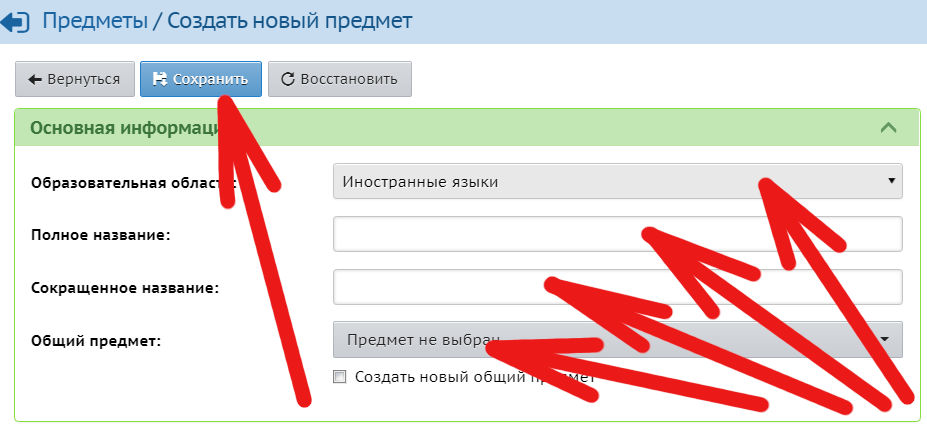 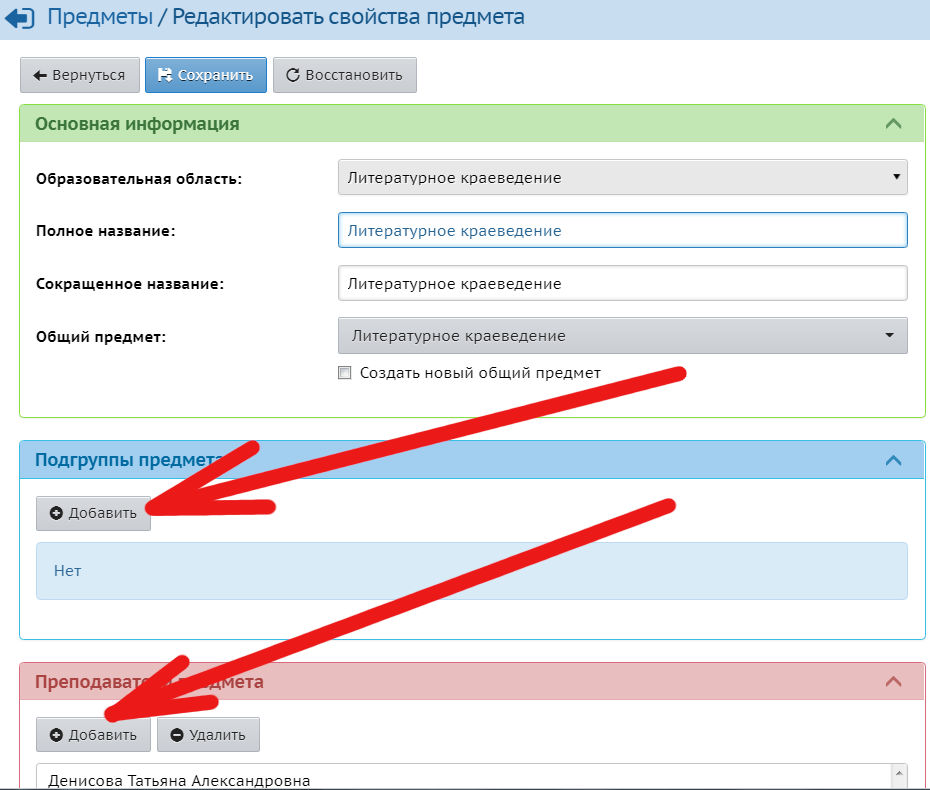 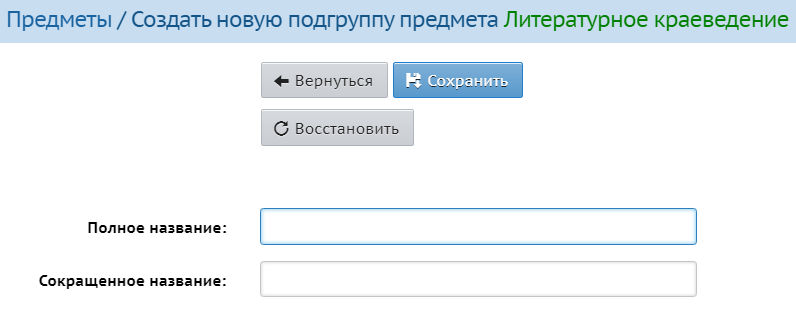 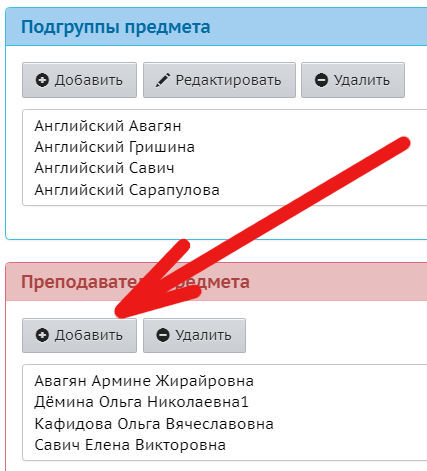 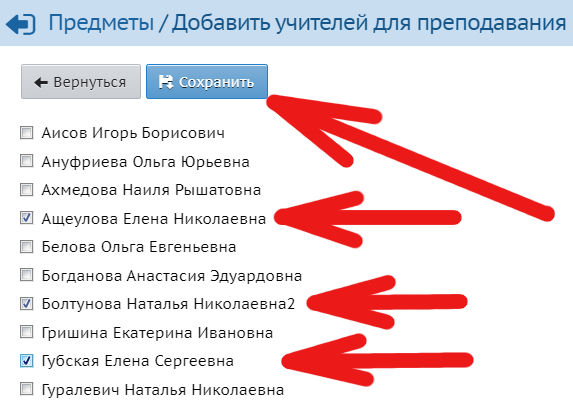 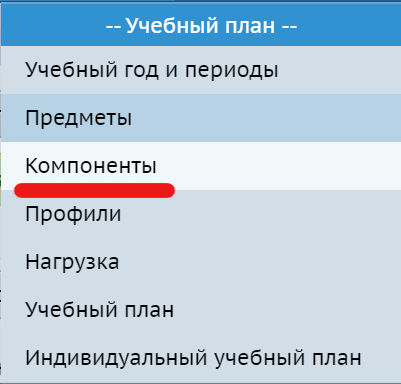 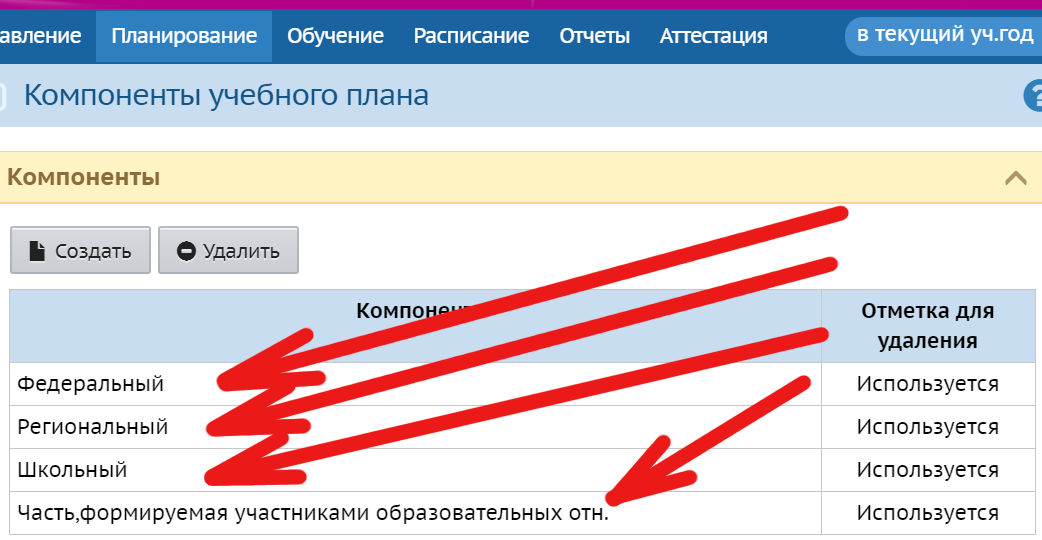 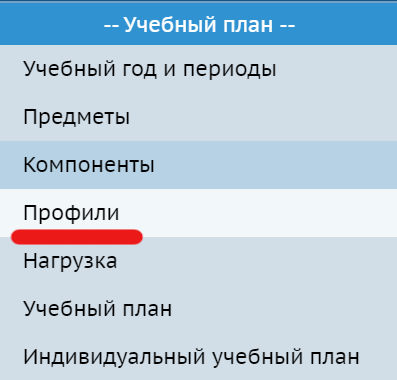 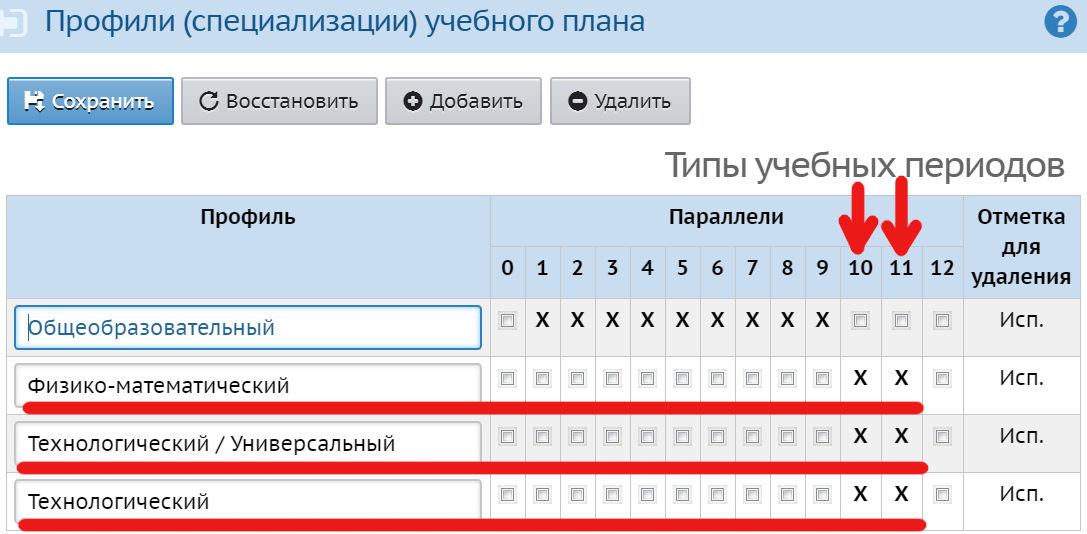 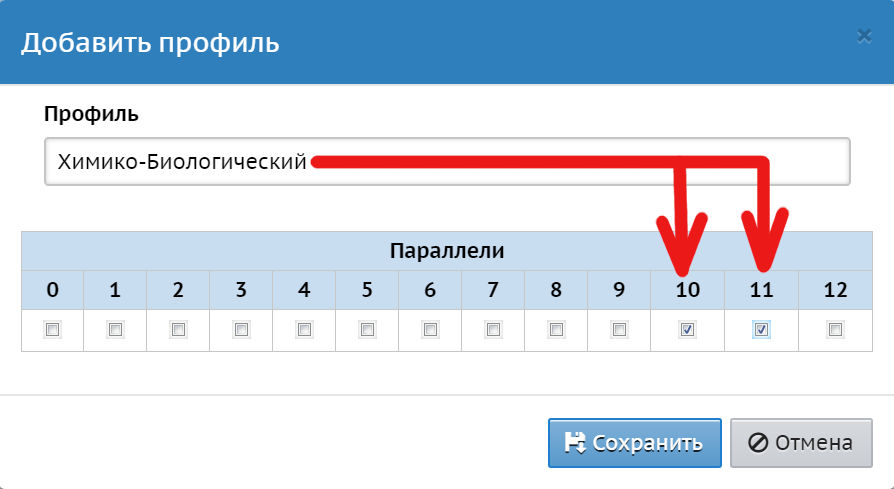 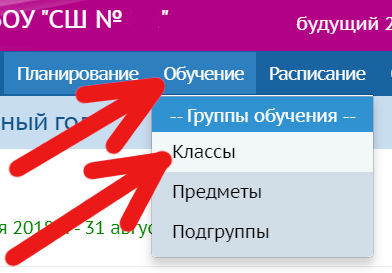 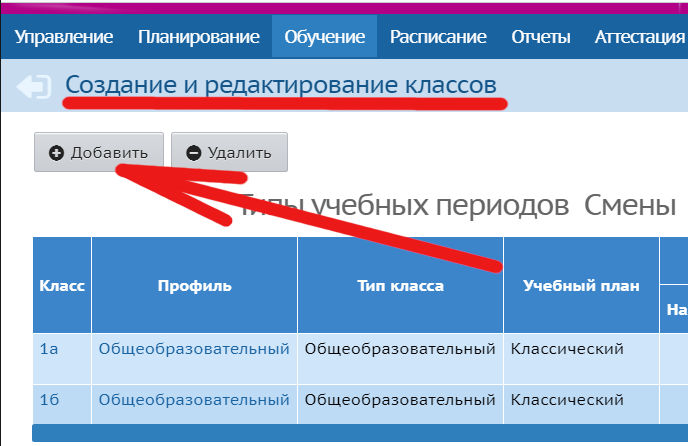 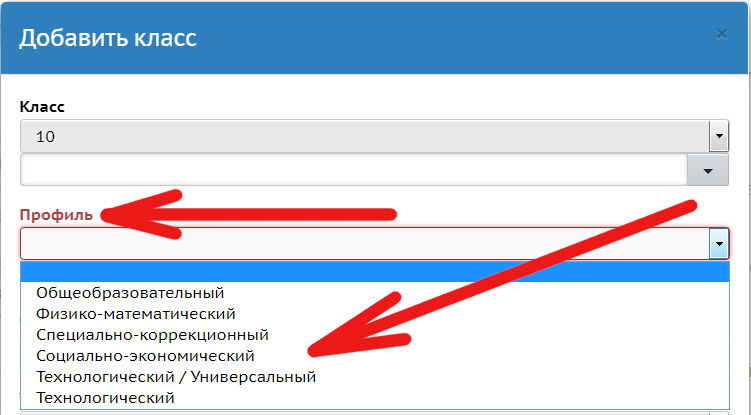 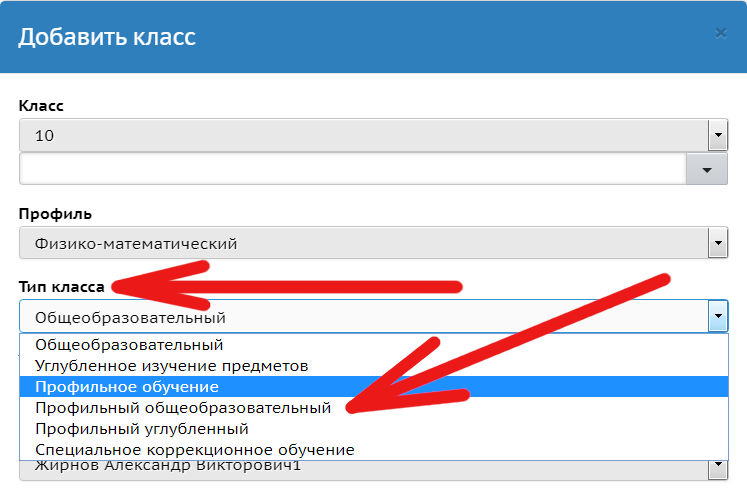 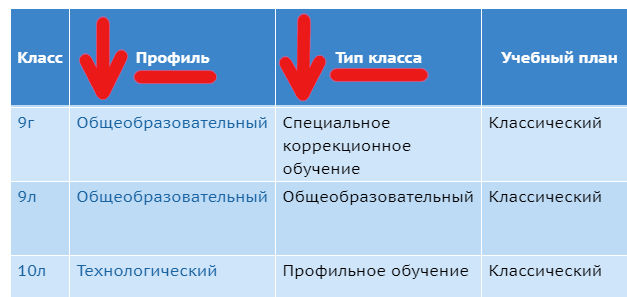 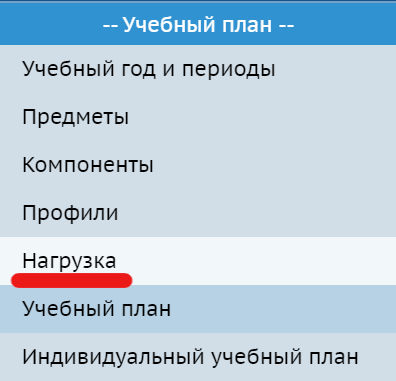 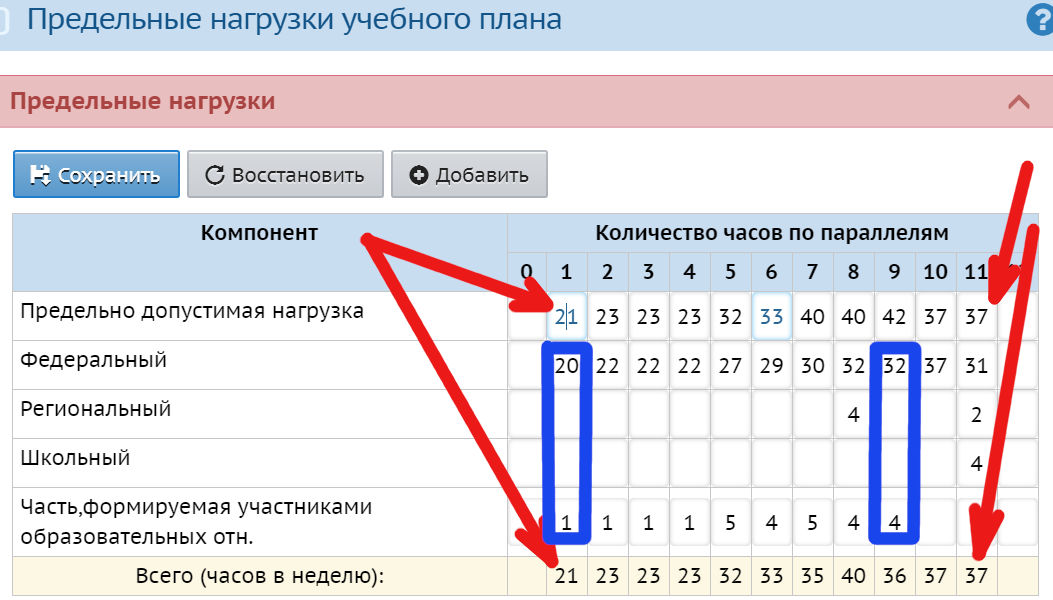 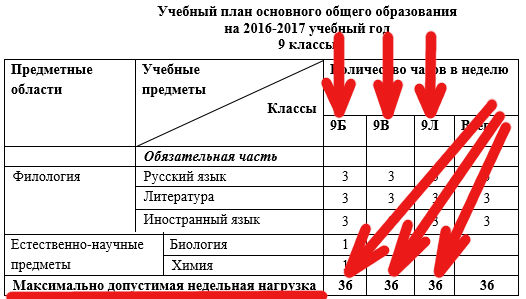 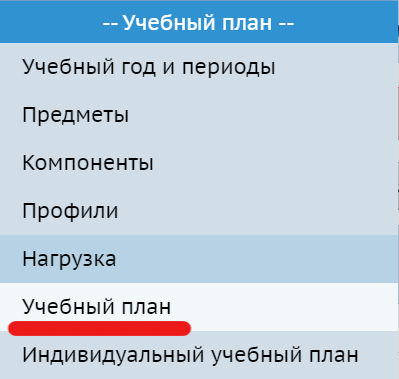 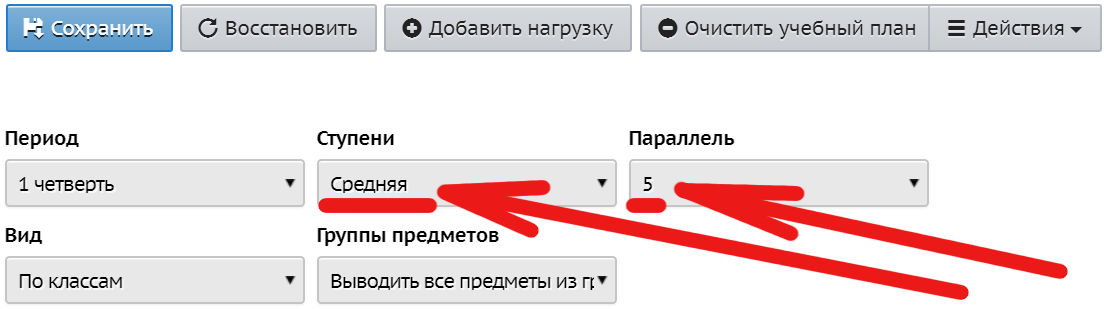 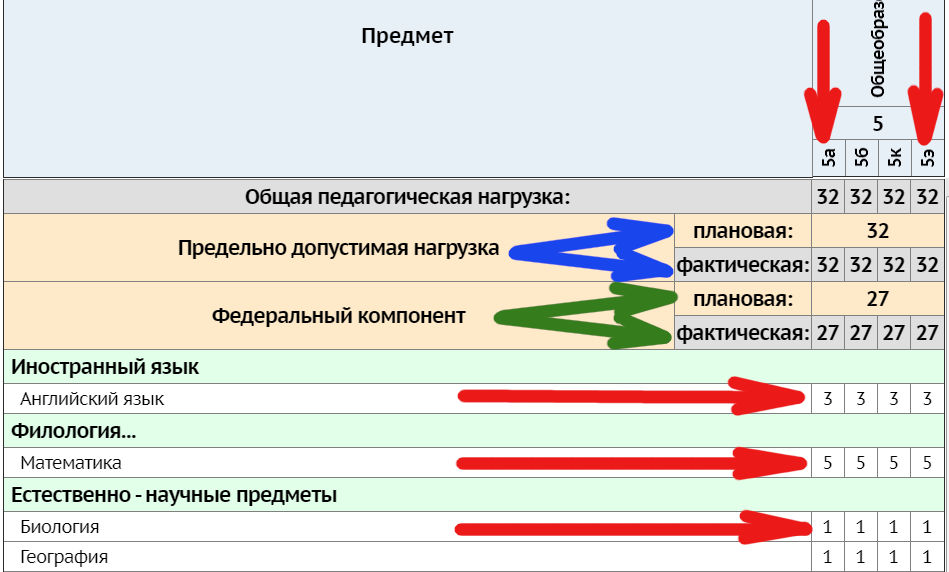 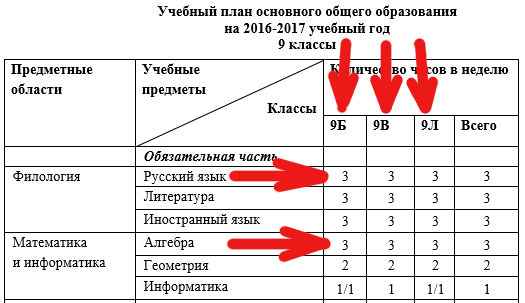 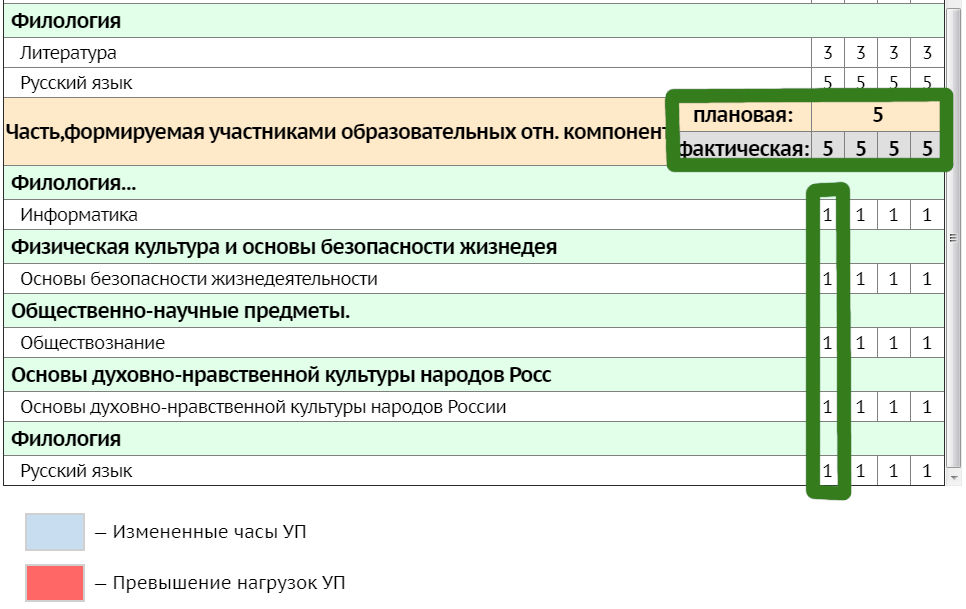 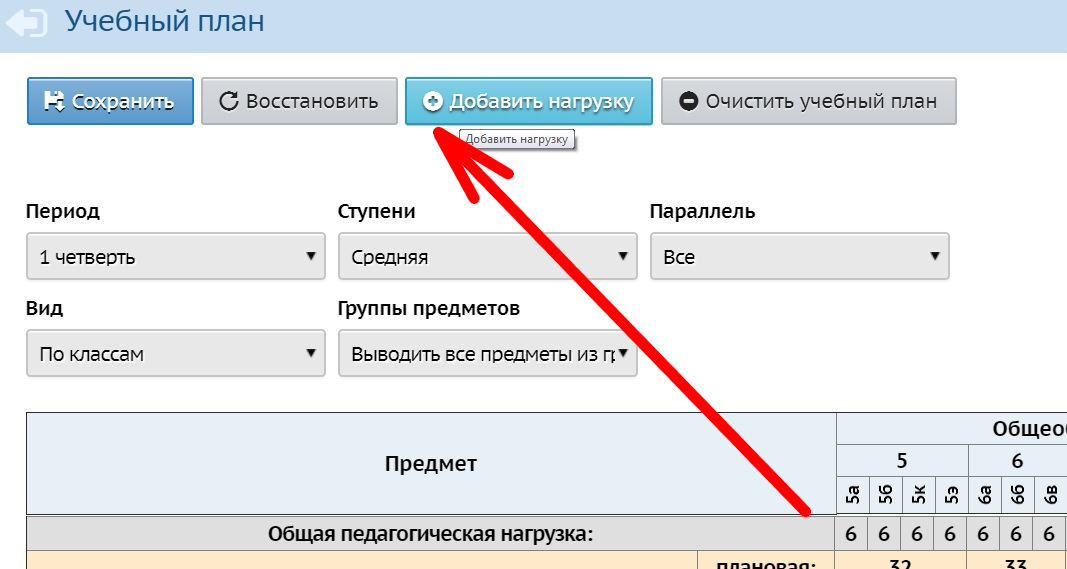 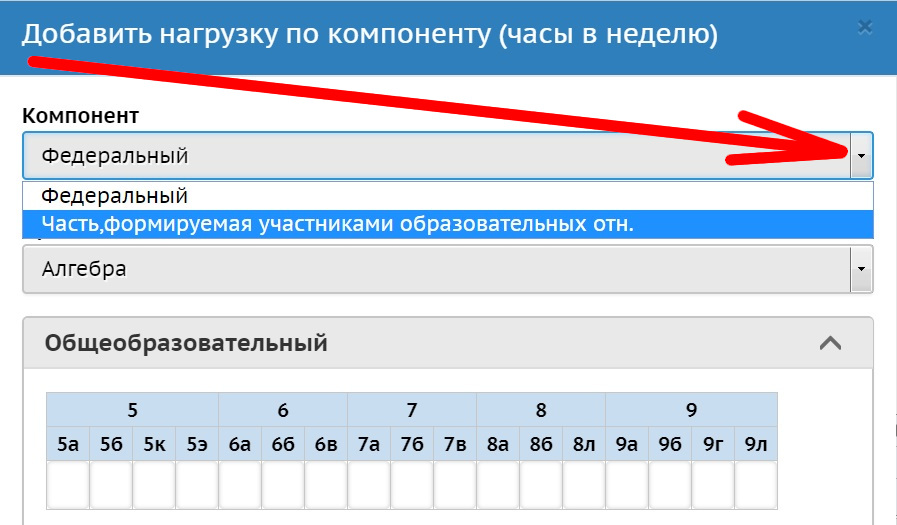 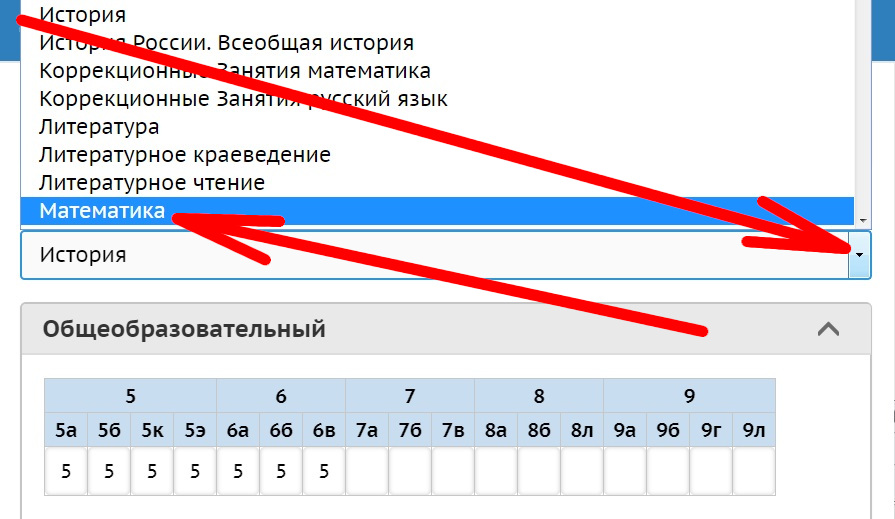 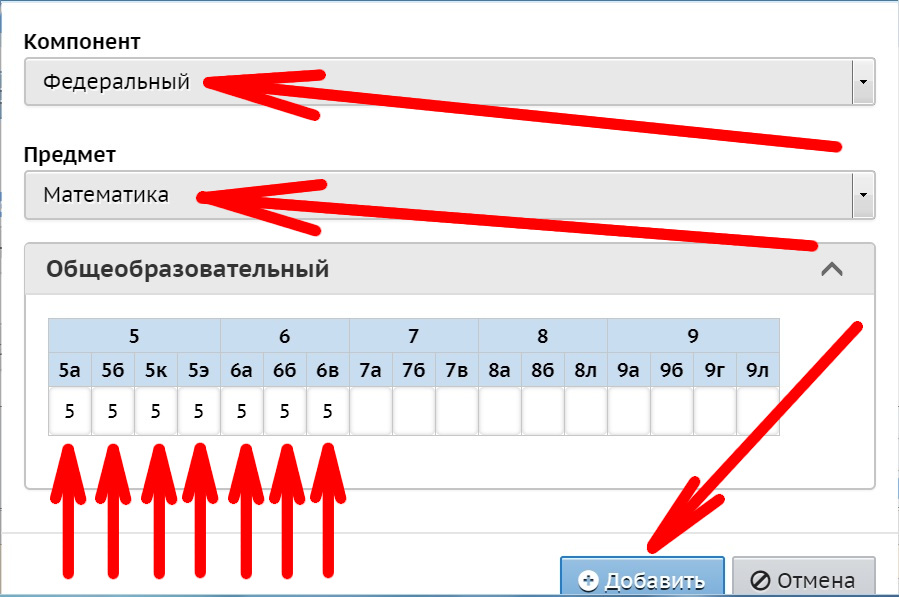 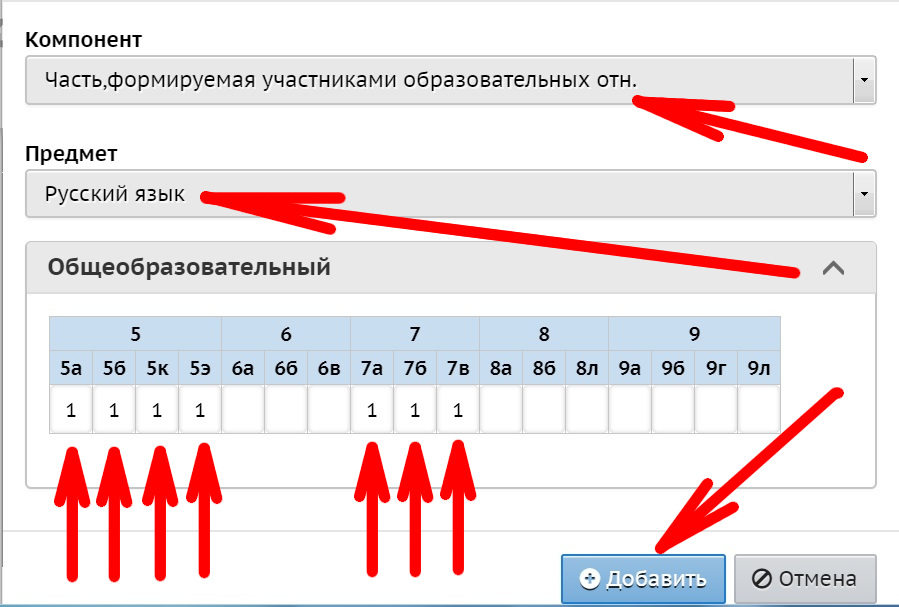 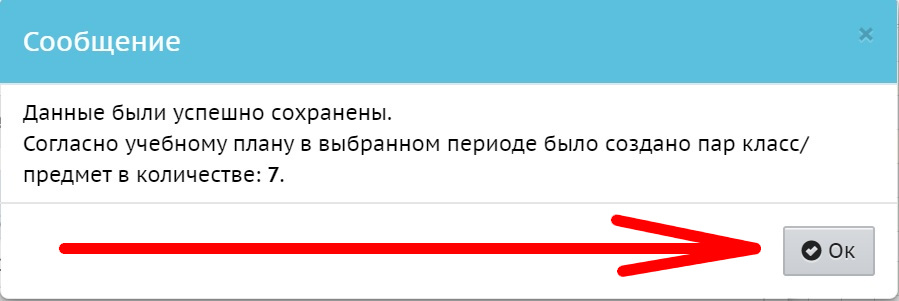 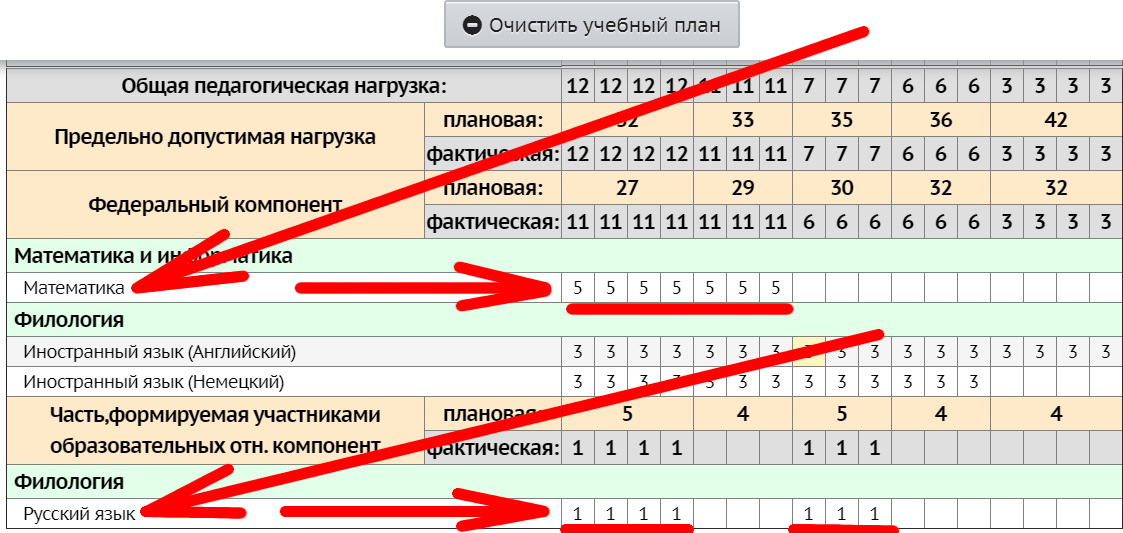 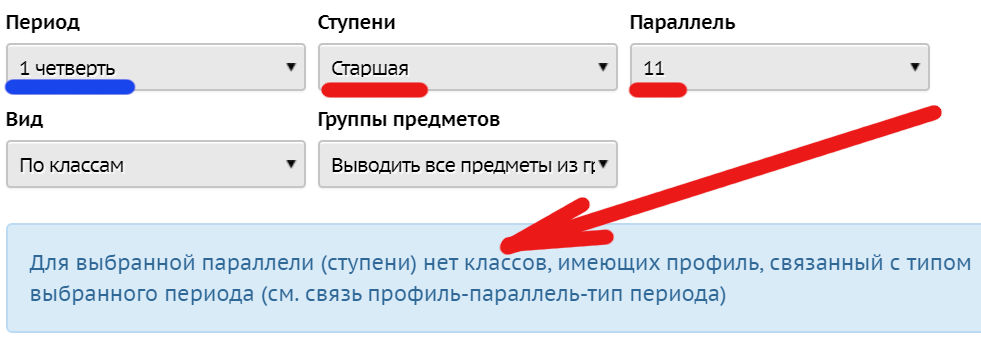 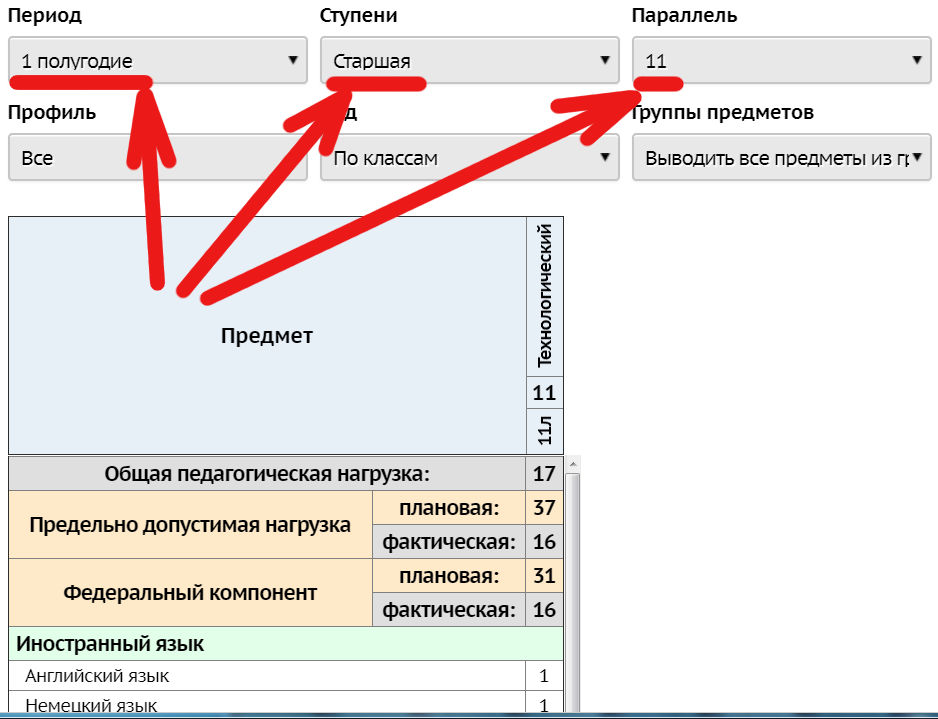 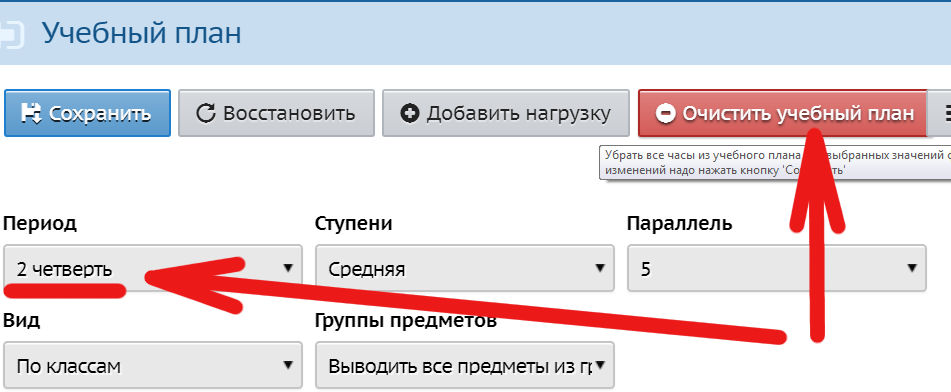 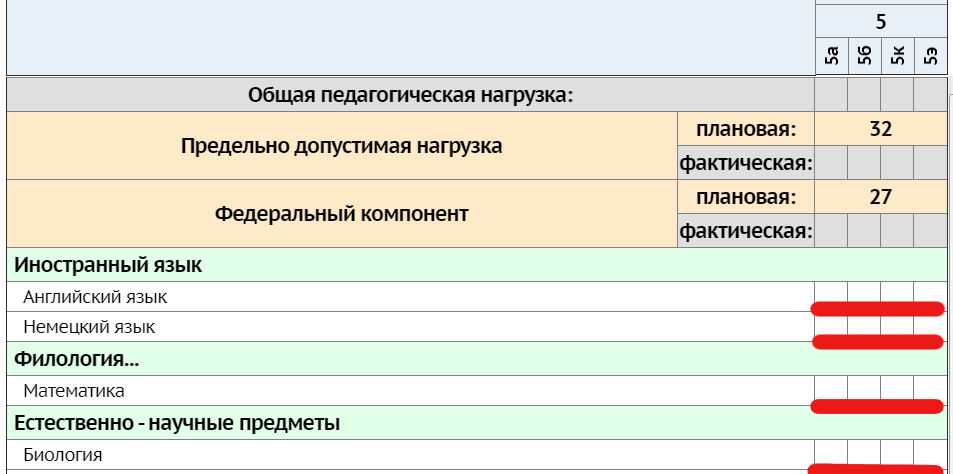 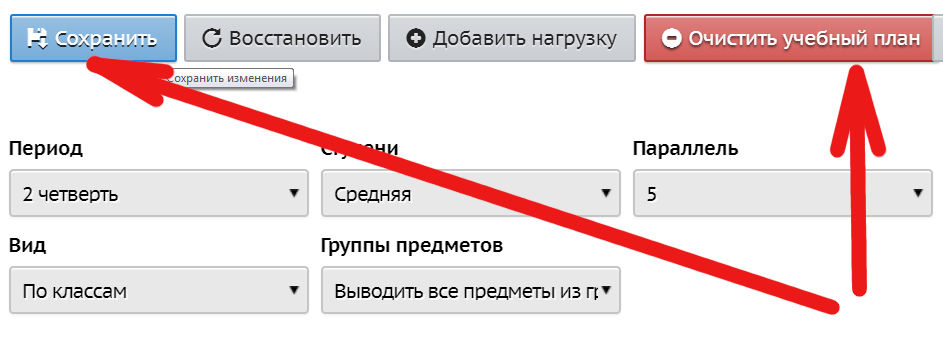 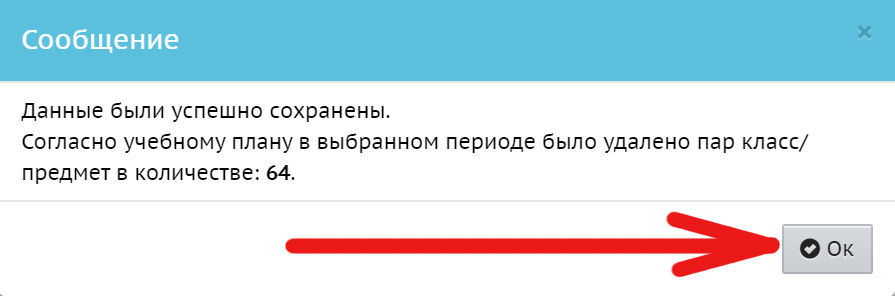 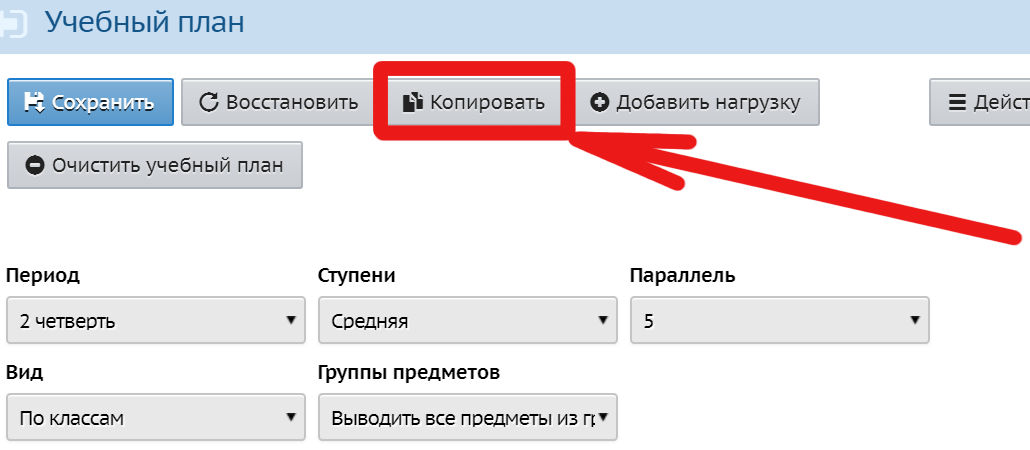 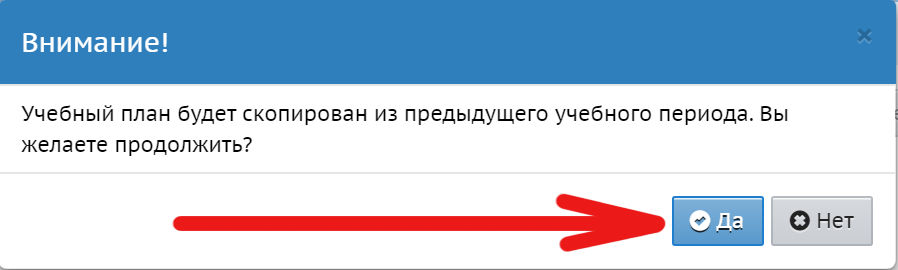 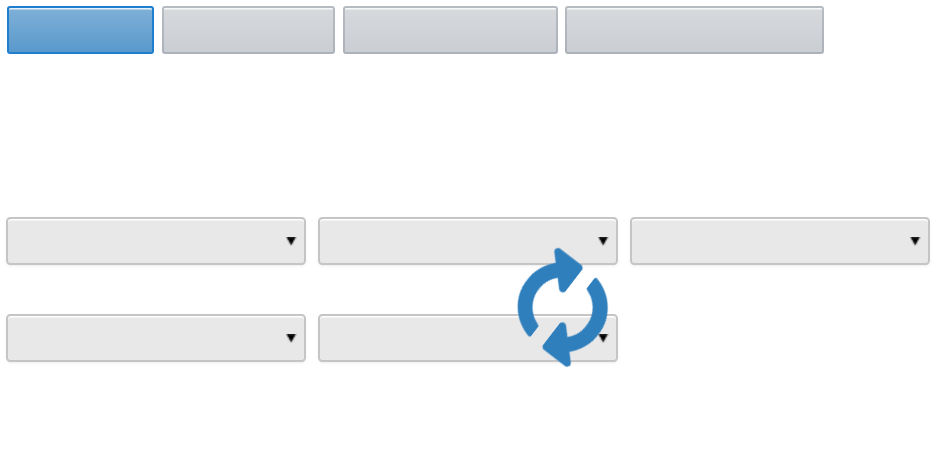 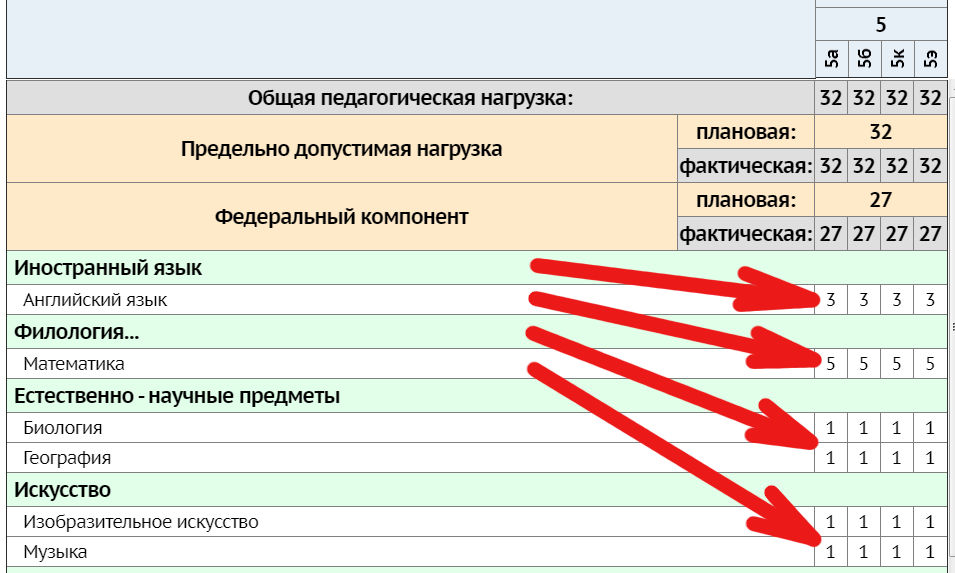 На этом работа с Учебным Планом заканчивается, но работа с самим СГО продолжается…
Спасибо за Внимание!